English grade 6
Chapter 1 Time and activities
Unit 1 Greeting and Introductions
What is your name?



Student’s book Page 9
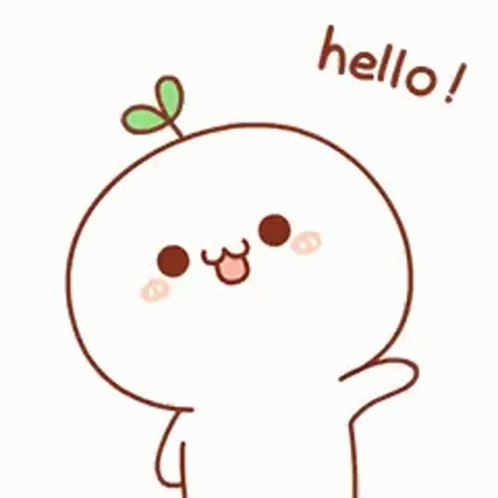 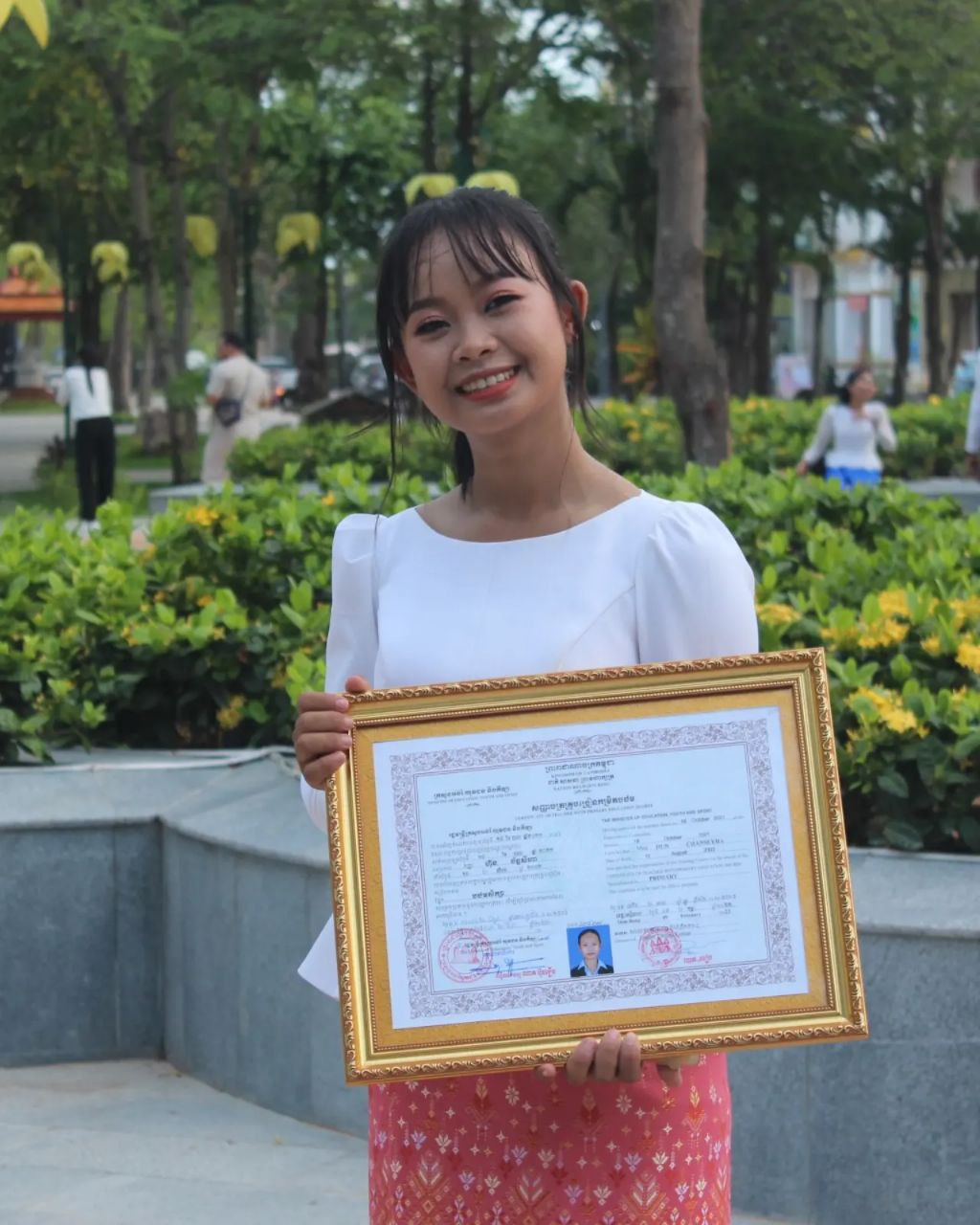 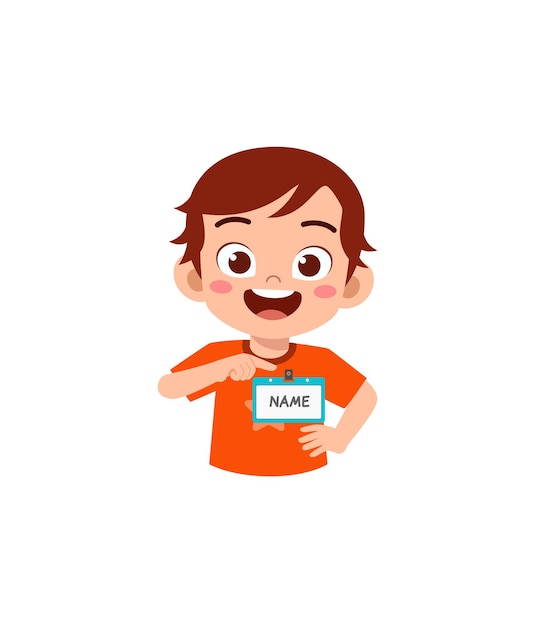 Name
ឈ្មោះ
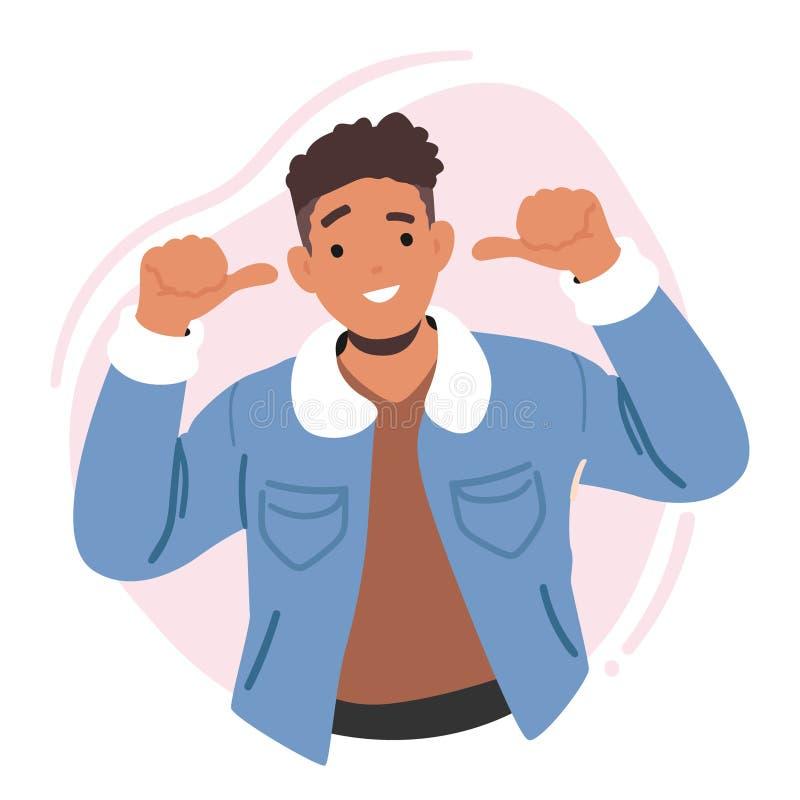 My
របស់ខ្ញុំ
Listen and repeat
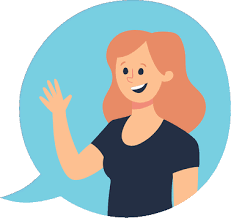 What is your name?
តើអ្នកឈ្មោះអ្វី?
Listen and repeat
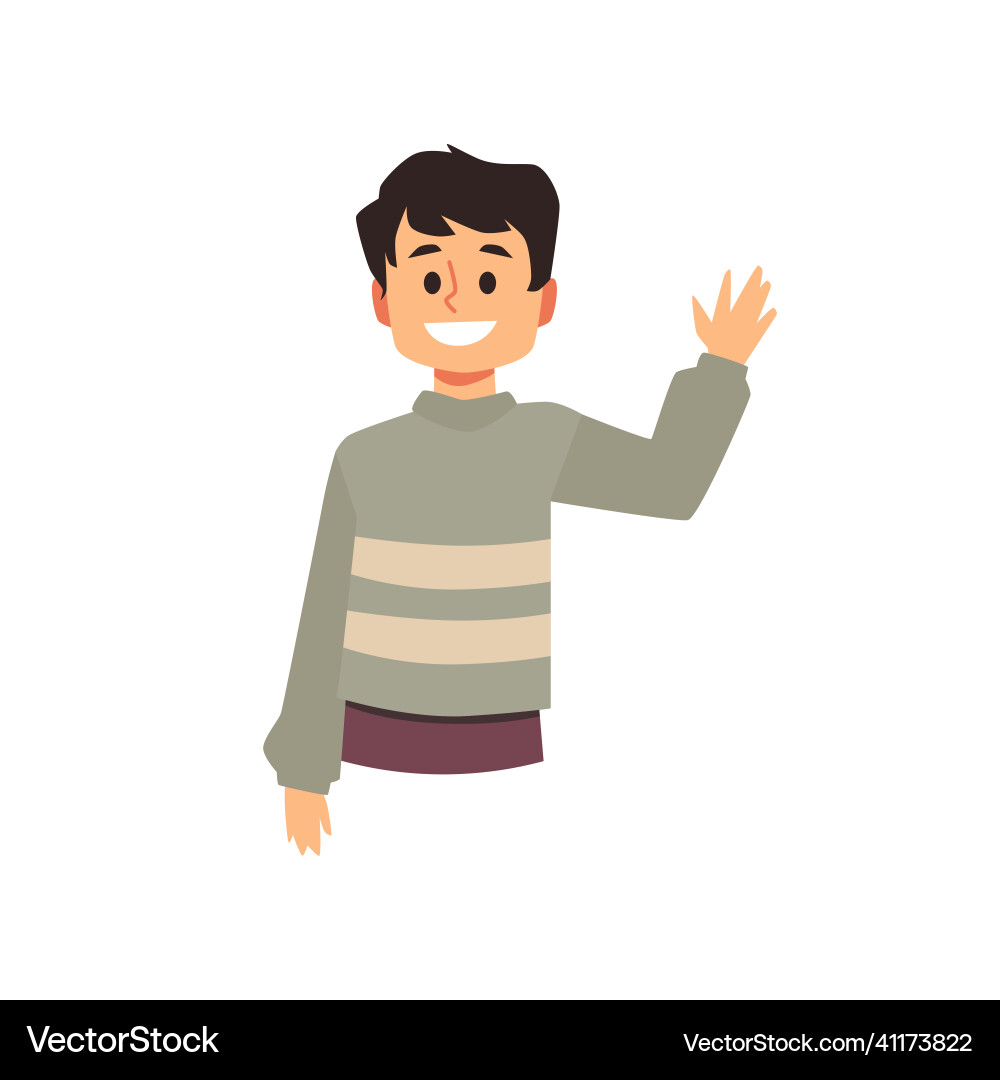 My name is Seyha.
ខ្ញុំឈ្មោះ សីហា
Pair work
What is your name?
My name is ……..
Group work
1
What is your name?
My name is ………..
What is your name?
4
My name is Seyha.
What is your name?
2
My name is ………..
What is your name?
3
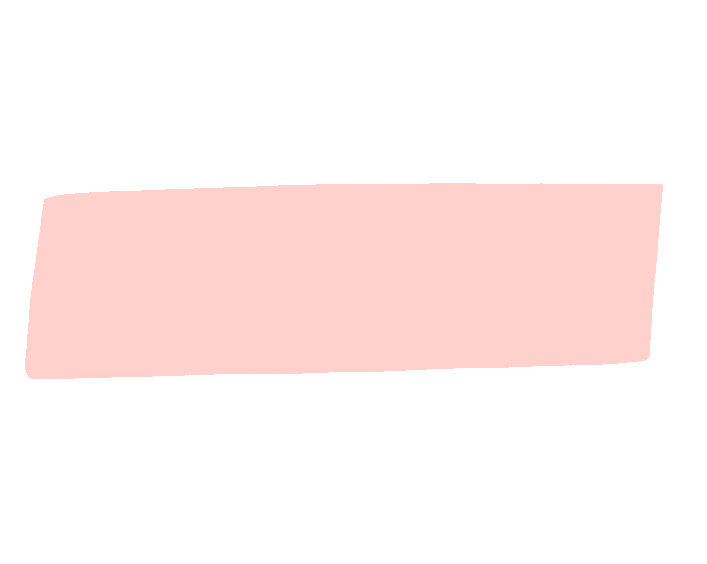 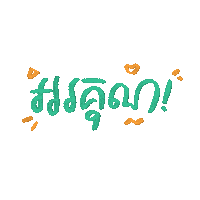 By Hun chanseyha